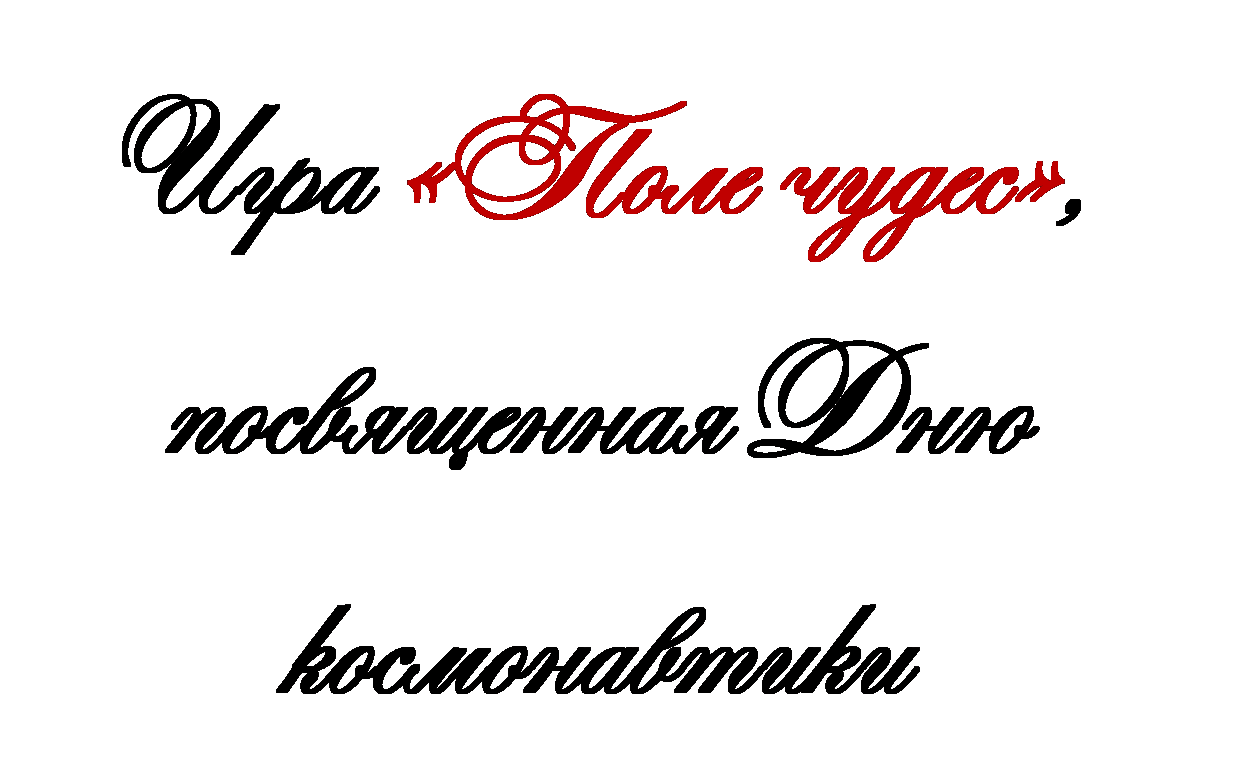 Кто не видел звезд?
Конечно, все видели. Величественная картина звездного неба с доисторических времен привлекала внимание человека. Существует много легенд и сказаний, показывающих, что человек с древних времен мечтал о полете в космос.
И вот, свершилось чудо: 12 апреля 1961 года гражданин нашей страны Юрий Гагарин совершил на корабле «ВОСТОК» за 108 минут полный оборот вокруг Земли.

… Прошло лишь сто,
Сто с небольшим минут, 
А на Земле уже иная эра,
Которую космической зовут!

Поэтому 12 апреля ежегодно отмечается ДЕНЬ КОСМОНАВТИКИ. Этой замечательной дате мы и посвящаем нашу сегодняшнюю встречу.
Орбита Земли
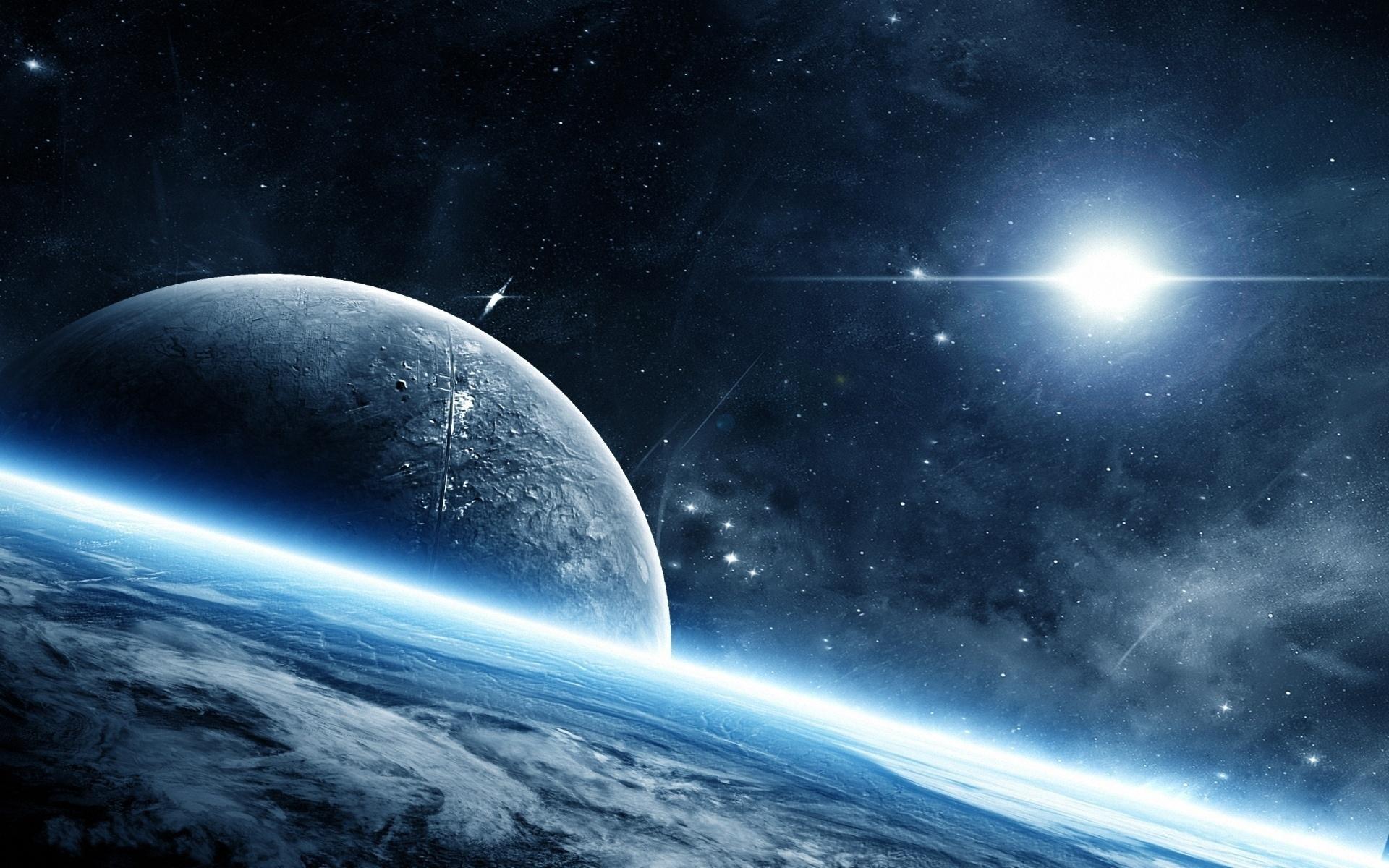 Корабль «Восток»
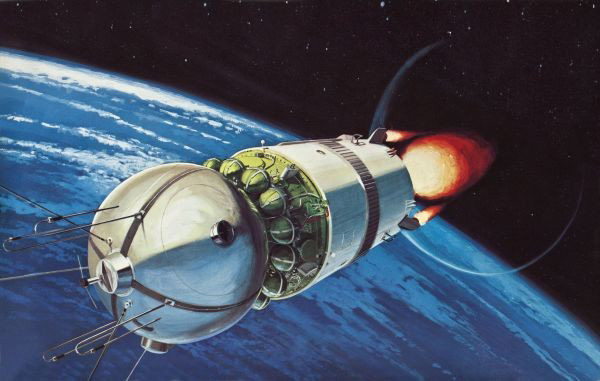 Константин Эдуардович Циолковский
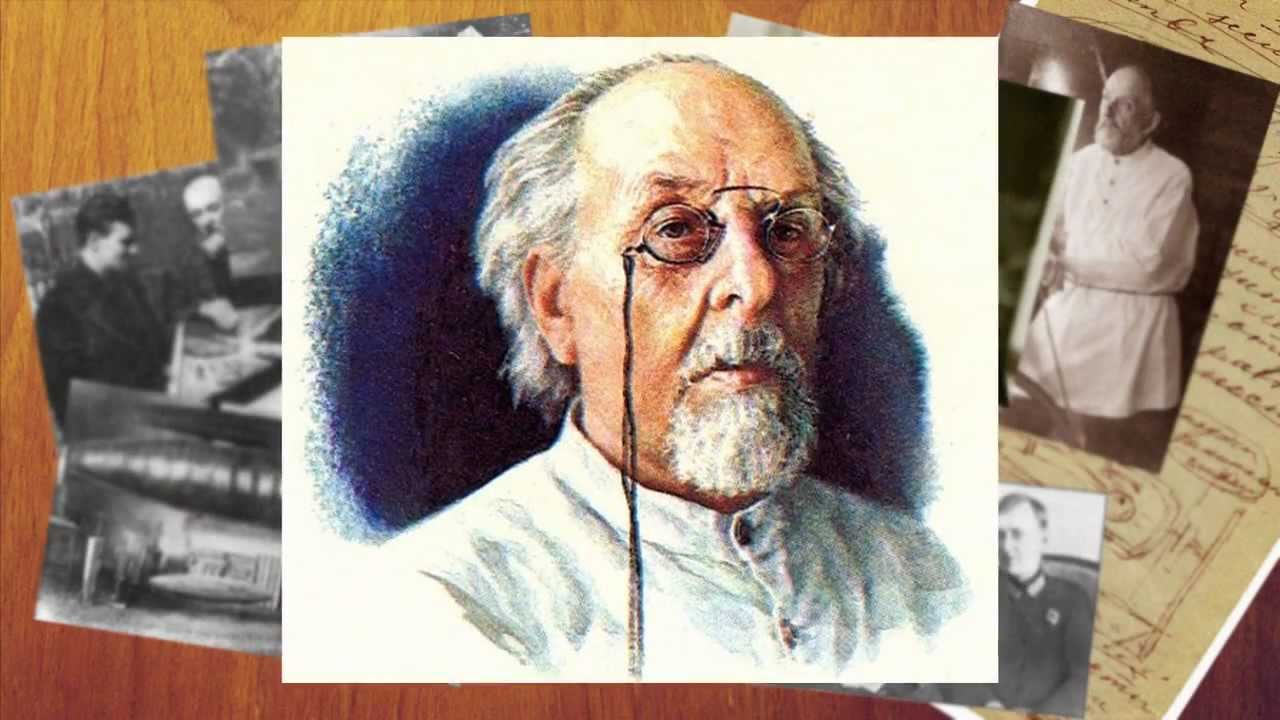 Сказал "поехали" Гагарин,Ракета в космос понеслась.Вот это был рисковый парень!С тех пор эпоха началась.Эпоха странствий и открытий,Прогресса, мира и труда,Надежд, желаний и событий, Теперь все это - навсегда.Наступят дни, когда пространствоКто хочет, сможет бороздить!Хоть на Луну, пожалуйста, странствуй!Никто не сможет запретить!Вот будет жизнь! Но все же вспомним,Что кто-то первым полетел...Майор Гагарин, парень скромный,Открыть эпоху он сумел.
Когда на землю он вернулся,Закончив звёздные дела,Так белозубо улыбнулся,Улыбка так была тепла!В ней только доброта  сила, Ни капли превосходства нет.Как будто роща излучилаБерёзовый озёрный свет.Она объединила мудро Движенье воли и ума.Так солнечным морозным утромСмеётся русская зима.Она, как чудо, нам открылась,И был таков её размах,Такая искренность искрилась В чуть-чуть прищуренных глазах!Нам с ней легко в пути великом, Душе теплей в её тепле.Да, без гагаринской улыбки Темнее б было на земле!
Юрий Алексеевич Гагарин
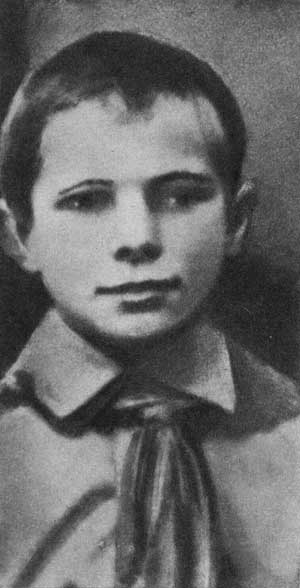 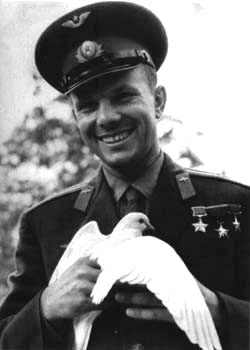 Первый полёт – 12 апреля 1961
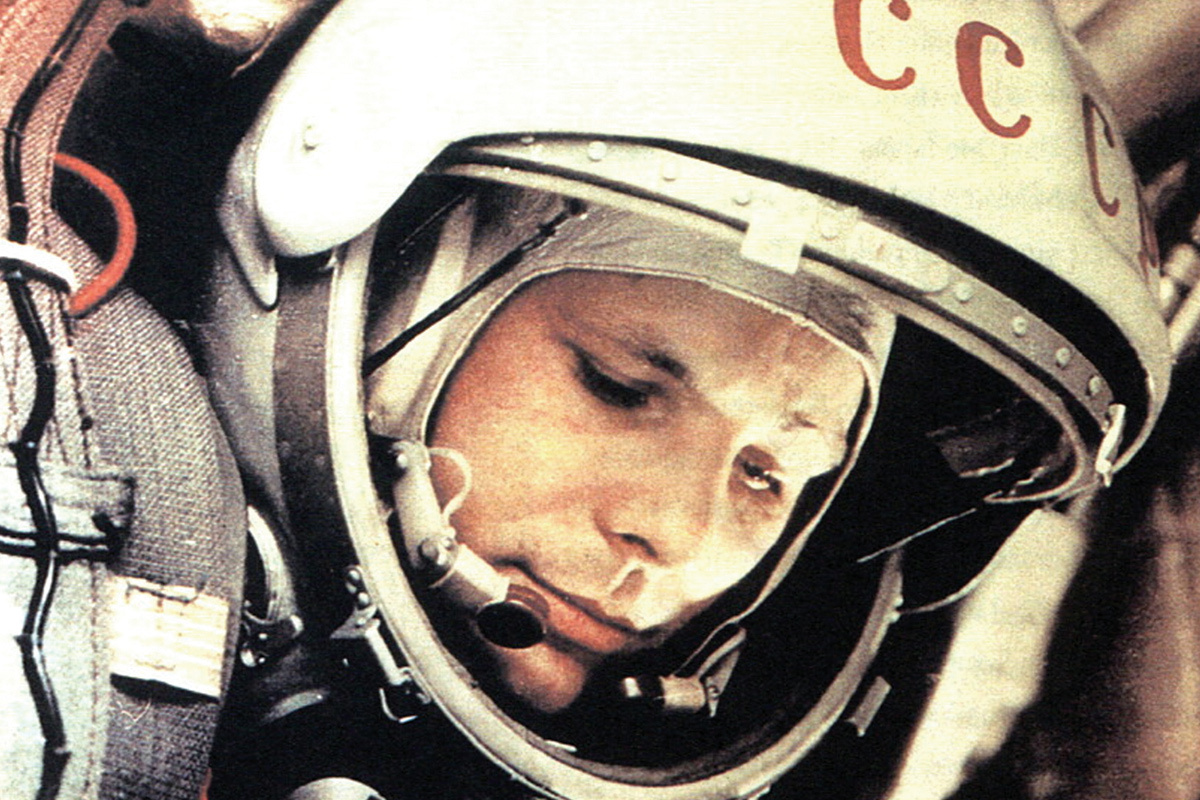 1-ый дублёр Гагарина – 
Герман Степанович Титов
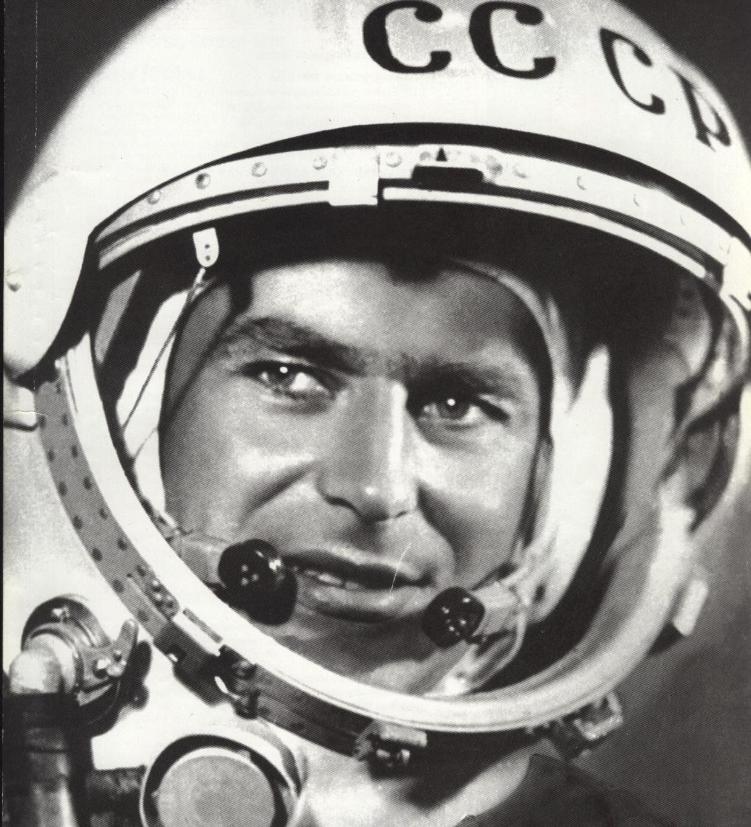 Позывной у Гагарина – «Кедр»
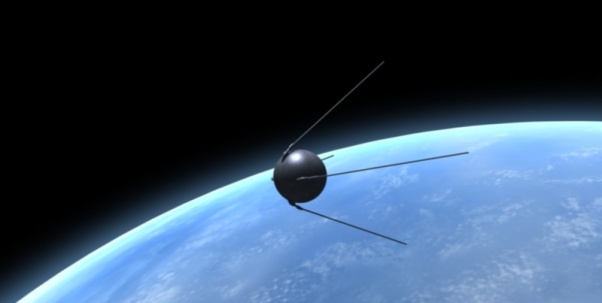 Спутник на орбите с позывным Ю.А. Гагарина
Солнце
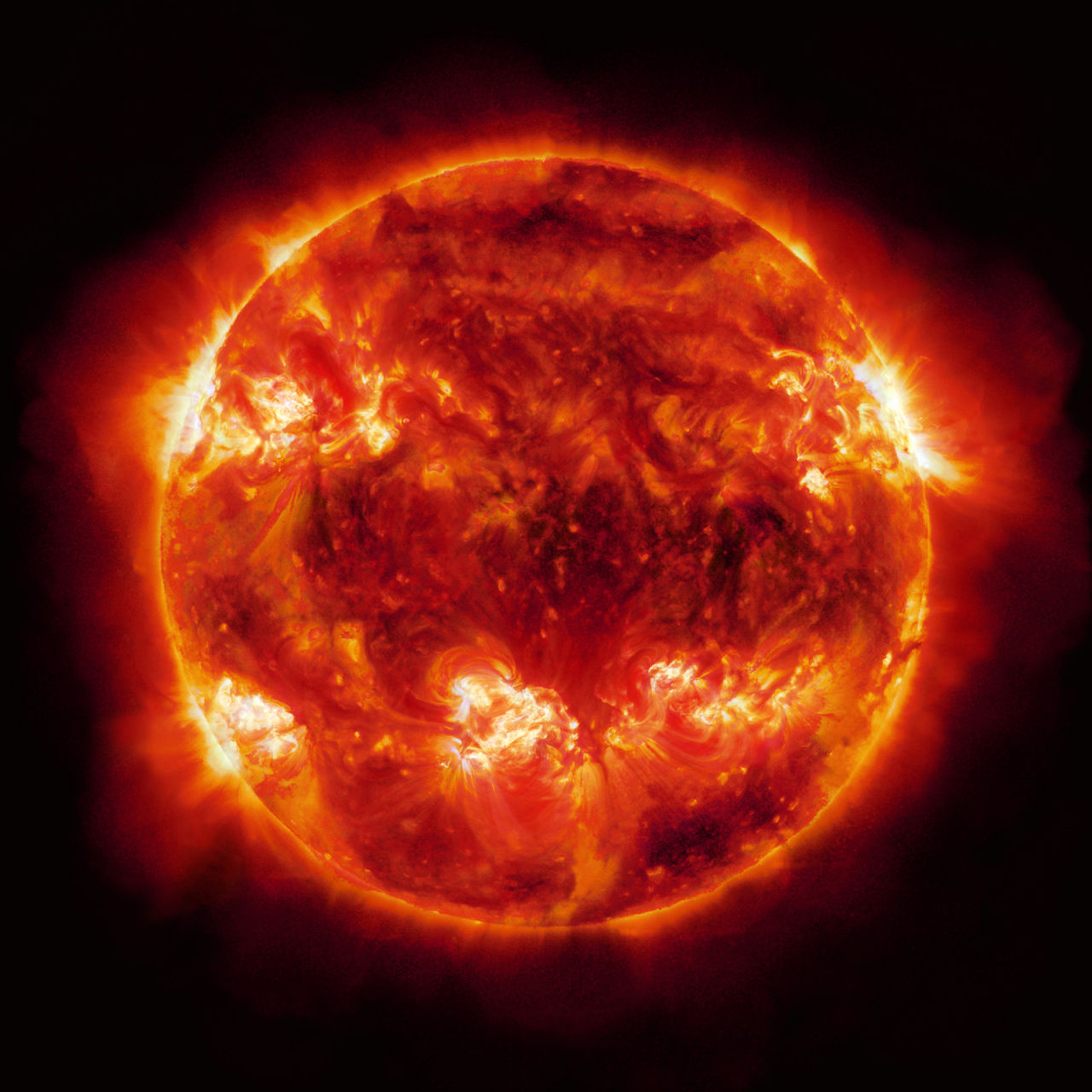 Валентина Владимировна Терешкова
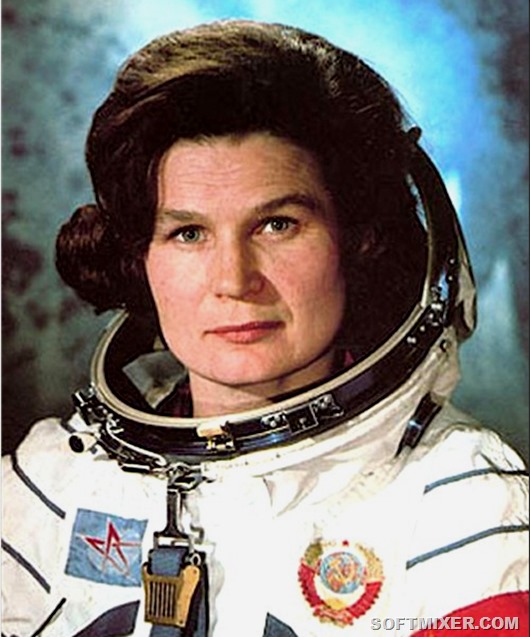 Дочери Гагарина – Елена, Галина
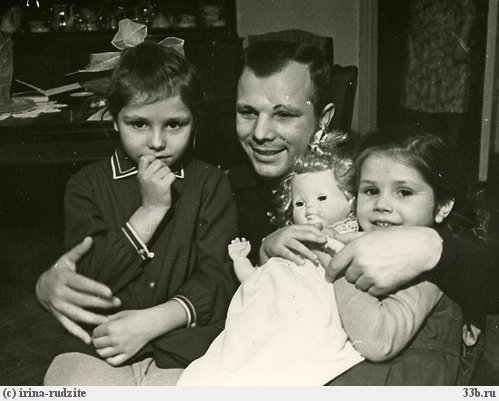 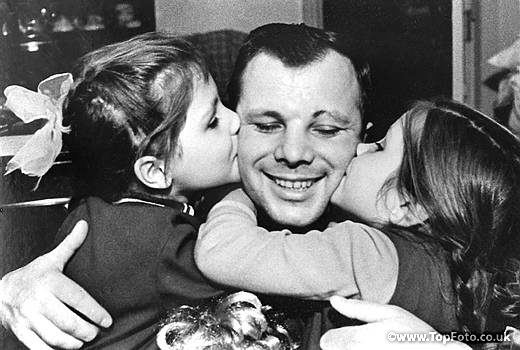 Родная деревня Гагарина – 
Клушино
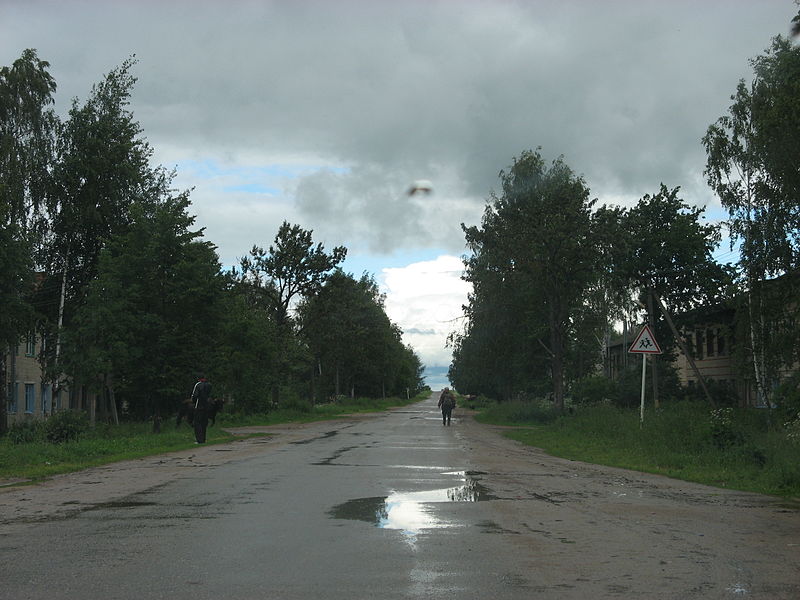 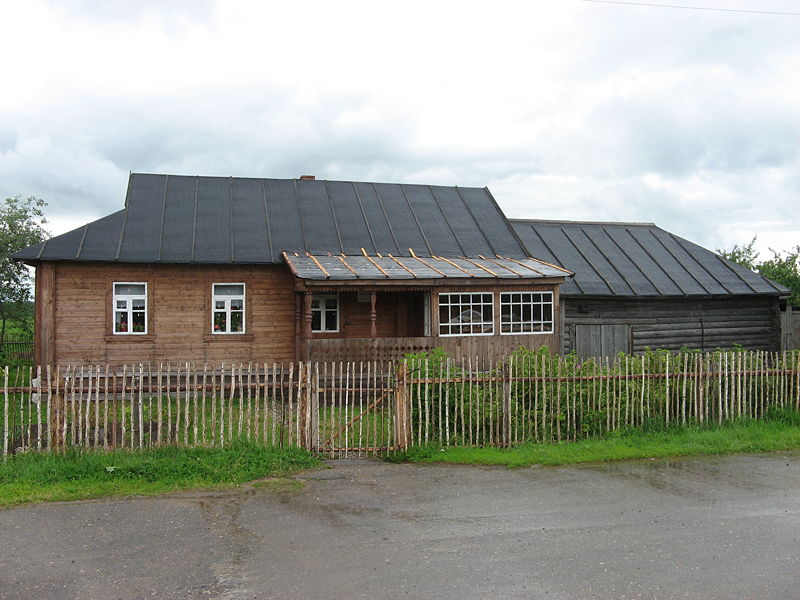 Улица в д. Клушино
Дом-музей родителей Ю.Гагарина
Жена Гагарина – Валентина Ивановна
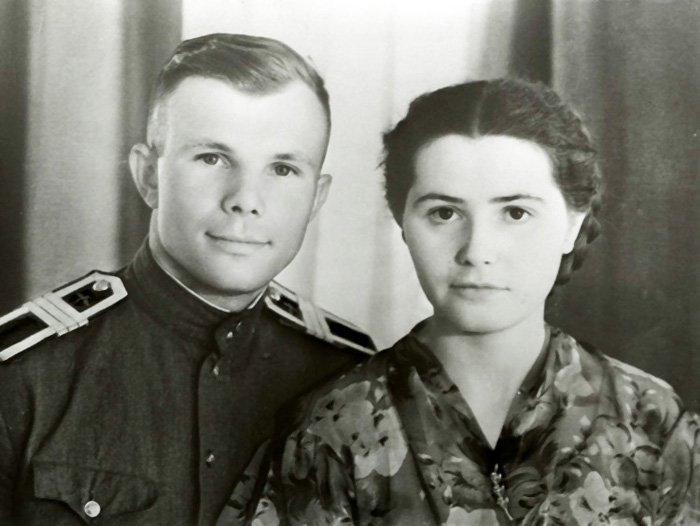 Ракета  - носитель «Восток»
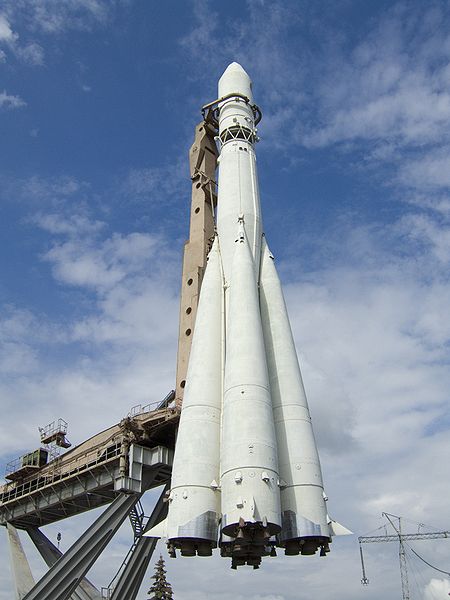 Семья Гагарина
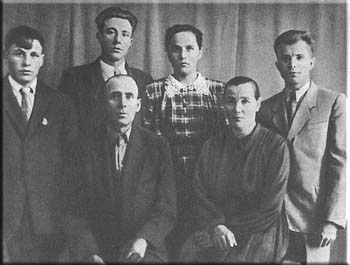 1-ый тур
И
Я
Ф
А
О
Г
Р
Н
Т
Е
С
Увлечение космонавтов, которое является самым грустным занятием. Это исполнение знаков, позволяющих вести синхронную запись устной речи. Что это за увлечение?
Штраф
Стенография
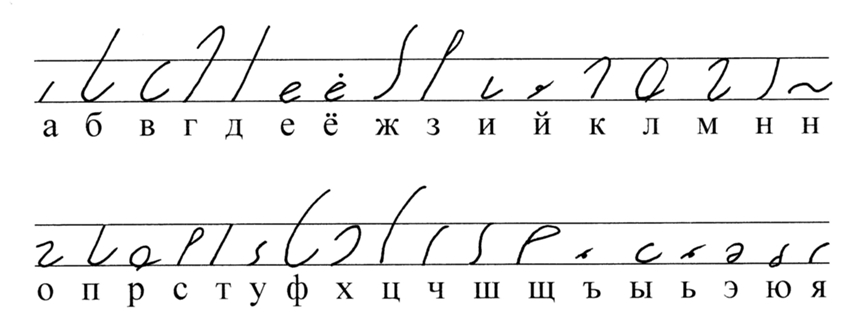 2-ой тур
Д
О
Р
О
Г
А
В
К
О
С
М
О
С
Как называлась книга Юрия Гагарина, которую он стал писать, как только вернулся из полёта?
Штраф
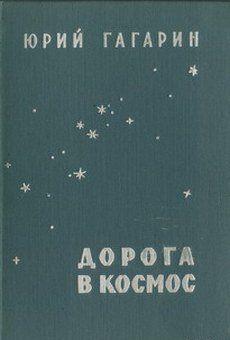 3-ий тур
А
С
Т
Р
О
Л
Я
Б
И
Я
Первый прибор, который самостоятельно изготовил Циолковский – для определения широт и долгот в астрономии
Штраф
Астролябия
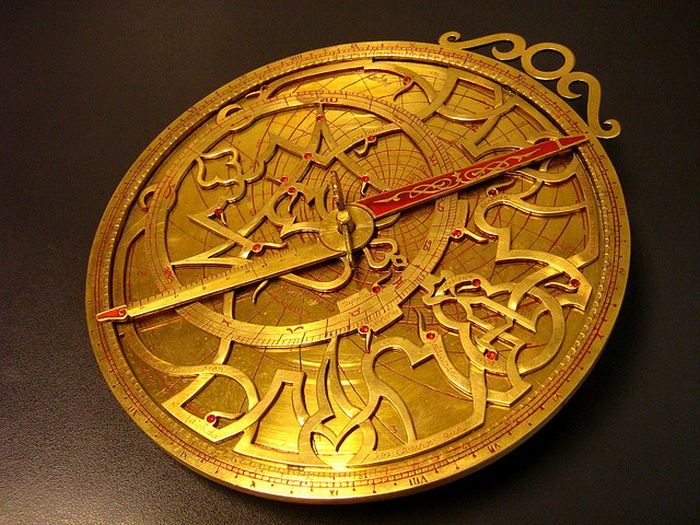 Финал
С
А
Р
А
Т
О
В
В каком городе находился Индустриальный техникум, который окончил Ю. Гагарин?
Супер-игра
Штраф
Саратов
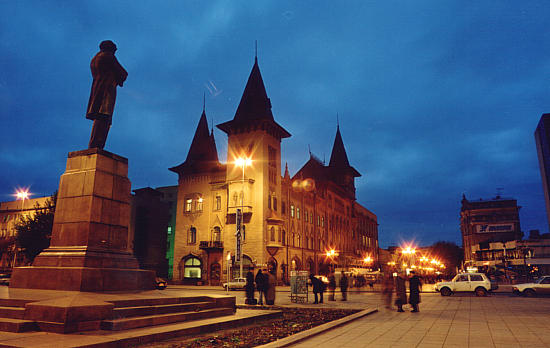 Супер - игра
2
1
И
С
П
О
Л
Н
Е
Н
И
Е
П
К.Э. Циолковский писал: «Сначала неизбежно идут: мысль, фантазия, сказка. За ними шествует научный расчет и уже, в конце концов, мысль венчает…» Что же венчает мысль?
Первый космический аппарат, выведенный на орбиту Земли в 1957 году.
У какой из планет есть кольца?
У
Н
У
С
А
Т
Р
3
Н
И
Штраф
К
Пропуск
Дополнительный тур
Ж
У
К
О
В
С
К
И
Й
Назовите фамилию русского учёного, создателя аэродинамики как науки.
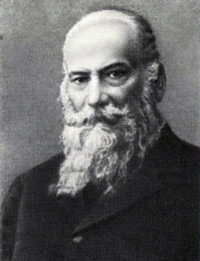 Николай 
Егорович 
Жуковский
2
3
Дополнительный тур
К
О
Р
О
Л
Е
В
Назовите фамилию конструктора, осуществившего запуск ракеты “Восток-1”, на которой Ю.А. Гагарин осуществил первый полет в космос.
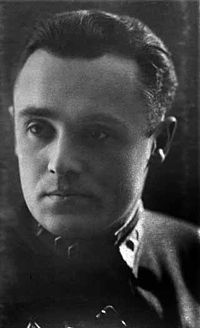 Сергей 
Павлович 
Королёв
2
3
Земля в иллюминаторе, земля в иллюминатореЗемля в иллюминаторе видна...Как сын грустит о матери, как сын грустит о материГрустим мы о земле - она однаА звезды тем не менее, а звезды тем не менееЧуть ближе, но все также холодныИ, как в часы затмения, и, как в часы затменияЖдем света и земные видим сныИ снится нам не рокот космодромаНе эта ледяная синеваА снится нам трава, трава у домаЗеленая, зеленая трава…
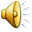